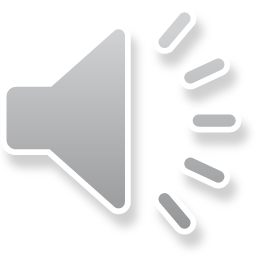 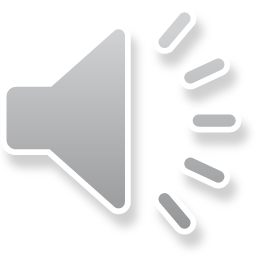 [Speaker Notes: こんにちは。私の名前はヴォイスピークです。よろしくお願いいたします．]
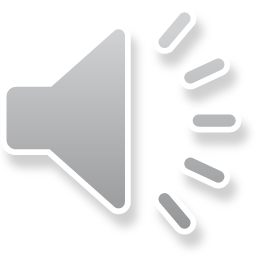 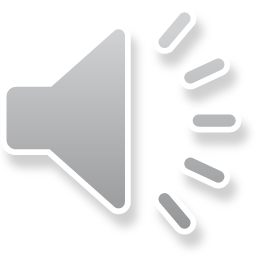 [Speaker Notes: 2枚目のスライドです。]
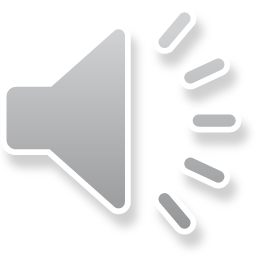 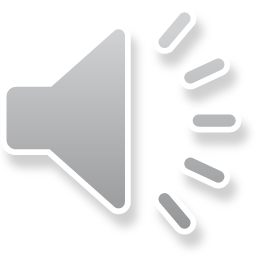 これはこうです。
[Speaker Notes: 最後のスライドです。]